Медицинская помощь пациентам с хроническим гепатитом С в Московской области
Богомолов П.О.
Главный гепатолог МЗ Московской области
hepatology@monikiweb.ru
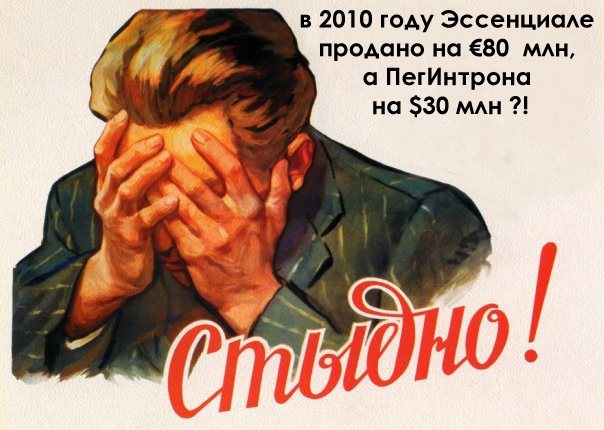 В 2013 г «гепатопротекторов» 
продано на 12,9 млрд. руб, а противовирусных препаратов – на 2,9 млрд. руб!
Лечение поздних осложнений ХГС гораздо дороже, чем эффективная ПВТ
Цирроз печени в исходе ХГC
3,6-6,0%   в год
1,4-3,3%   в год
Большинство больных
Декомпенсация ЦП
ГЦК
2,6-4,0%  в год
Трансплантация
Смерть
100 %
Резекция опухоли
Рецидив ХГС
Hu K.Q. et al. Hepatology; 1999: 29: 1311-1316
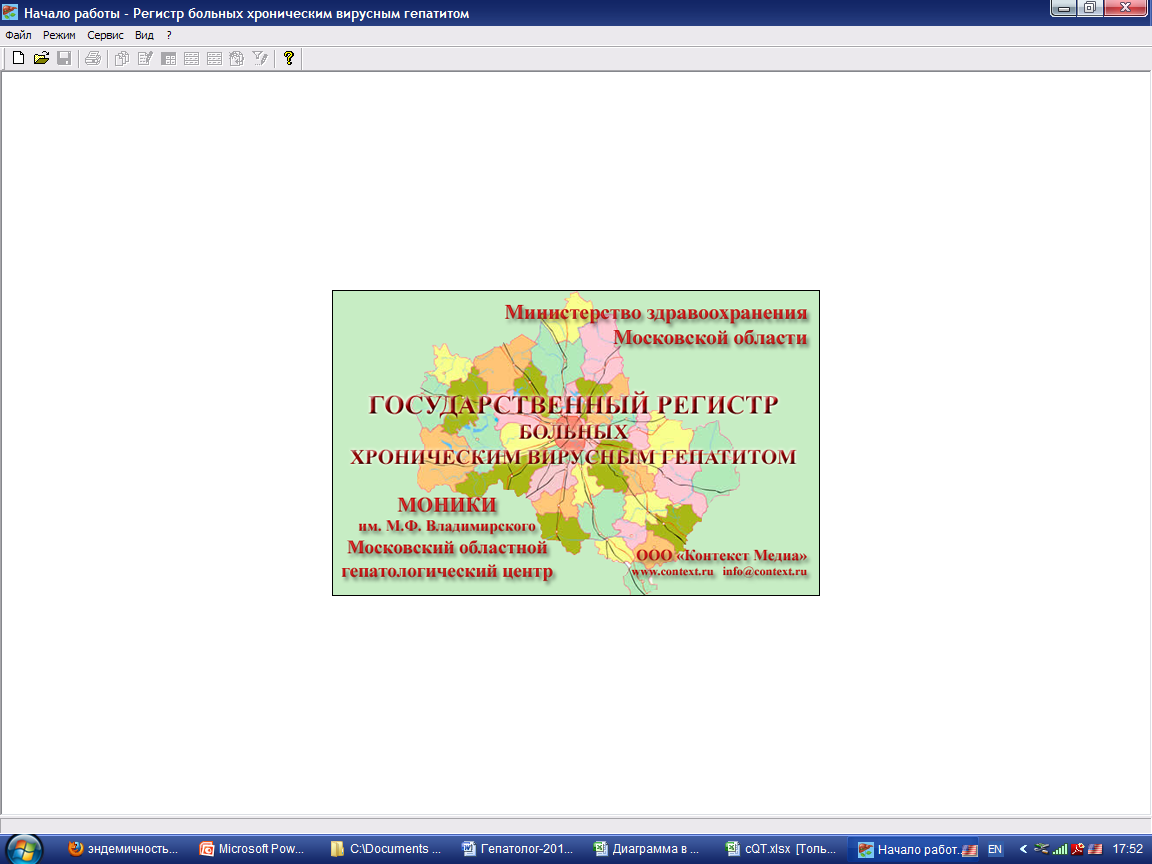 Скрининг на гепатит С в Подмосковье
Проведено 3620 оральных экспресс-тестов
Всего - 206 человек
Всего - 230 человек
Всего - 238 человек
2,35%
Всего - 83 человека
Всего - 431 человек
Всего - 352 человека
%                                                 %                                                   %
Средний возраст тестируемых 44,3±13,6 лет
[Speaker Notes: 2,4% + Дубна (данные)]
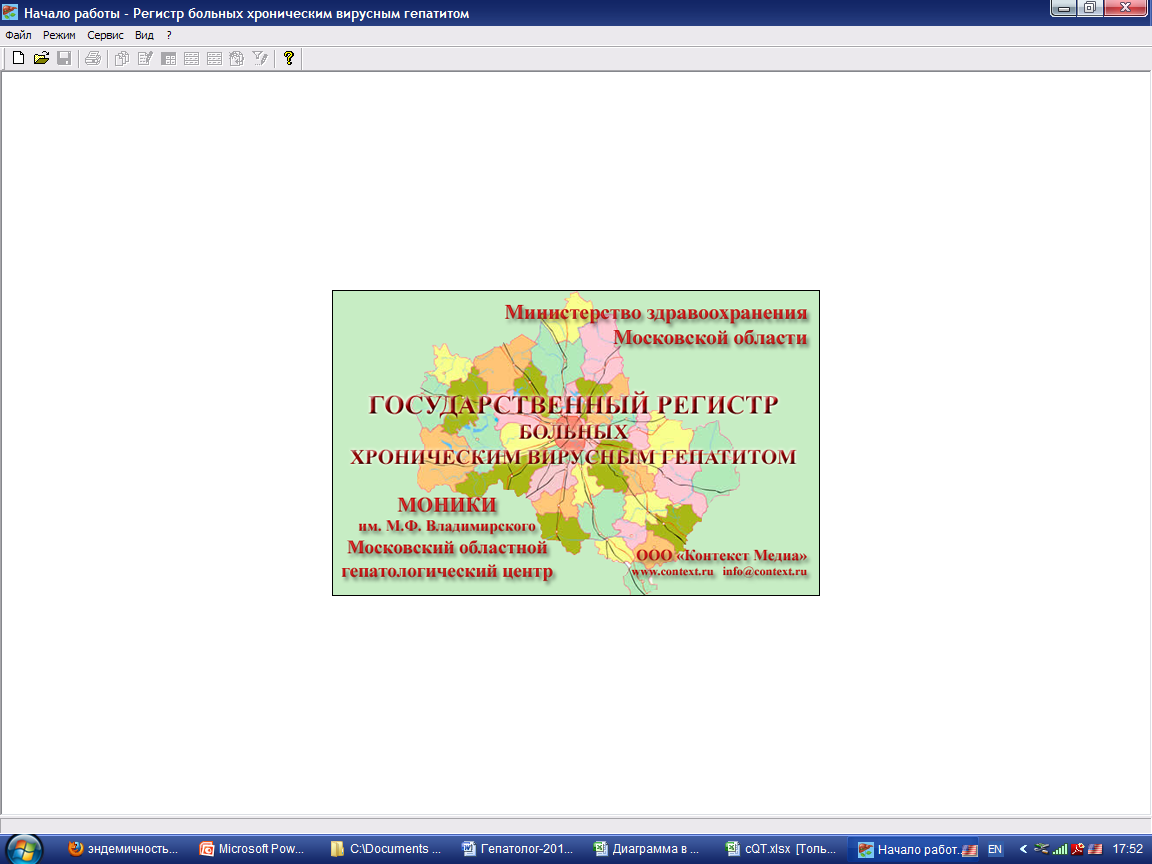 Гепатит С в Московской области: пол и возраст заболевших
% пациентов
мужчины
женщины
возраст (лет)
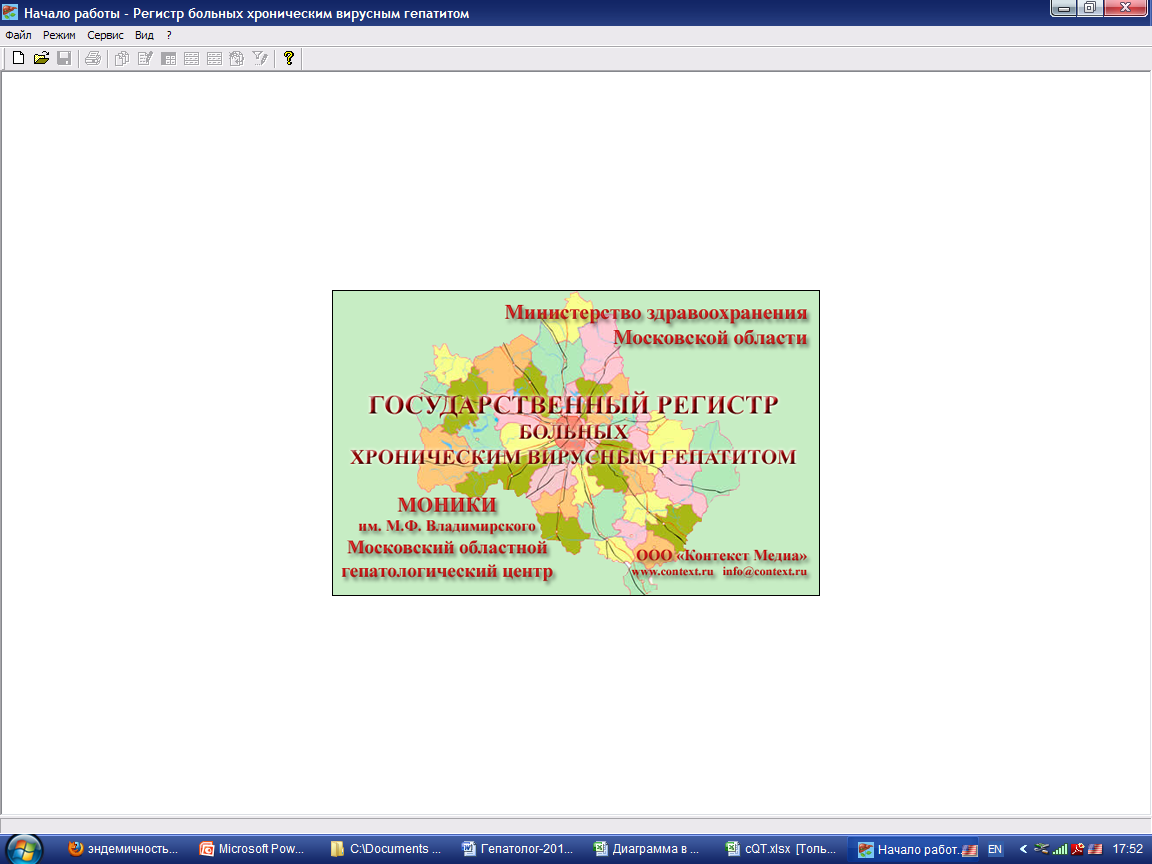 Гепатит С в Московской области: стадии заболевания печени
F4- цирроз печени
F0- отсутствие фиброза
F3- выраженный
фиброз печени
F2- умеренный
фиброз печени
F1- минимальный фиброз печени
Финансирование медицинской помощи при ХГС
ОНЛС
Федеральная льгота.
Региональная льгота (сахарный диабет, онкологические заболевания).

Программа по предупреждению и борьбе с социально значимыми заболеваниями (подпрограмма «Вирусные гепатиты»)

Бюджет программы Государственных гарантий (ОМС)
Диагностика (диагностический стандарт);
Лечение (лечебный стандарт).

Собственные средства пациентов
Диагностика вирусных гепатитов в рамках ОМС
Утверждены Комиссией по разработке Московской областной программы ОМС от 25.12.2013 (протокол №22)
в амбулаторных условиях (обследование пациентов) 
в МОНИКИ им. М.Ф.Владимирского
Итог обследования: верифицированный диагноз и рекомендации по лечению.
Схемы ведения пациентов с хроническим гепатитом С в рамках ОМС
Утверждены Комиссией по разработке Московской областной программы ОМС от 25.12.2013 (протокол №22)
в условиях дневного стационара в медицинских организациях  Московской области
Учреждения здравоохранения МО, 
реализующие ПВТ в рамках программы ОМС-2015
Егорьевский р-н ЦРБ
Коломна ЦРБ
Кашира ЦРБ
Лотошино ЦРБ
Фрязино ЦГБ им. Гольца
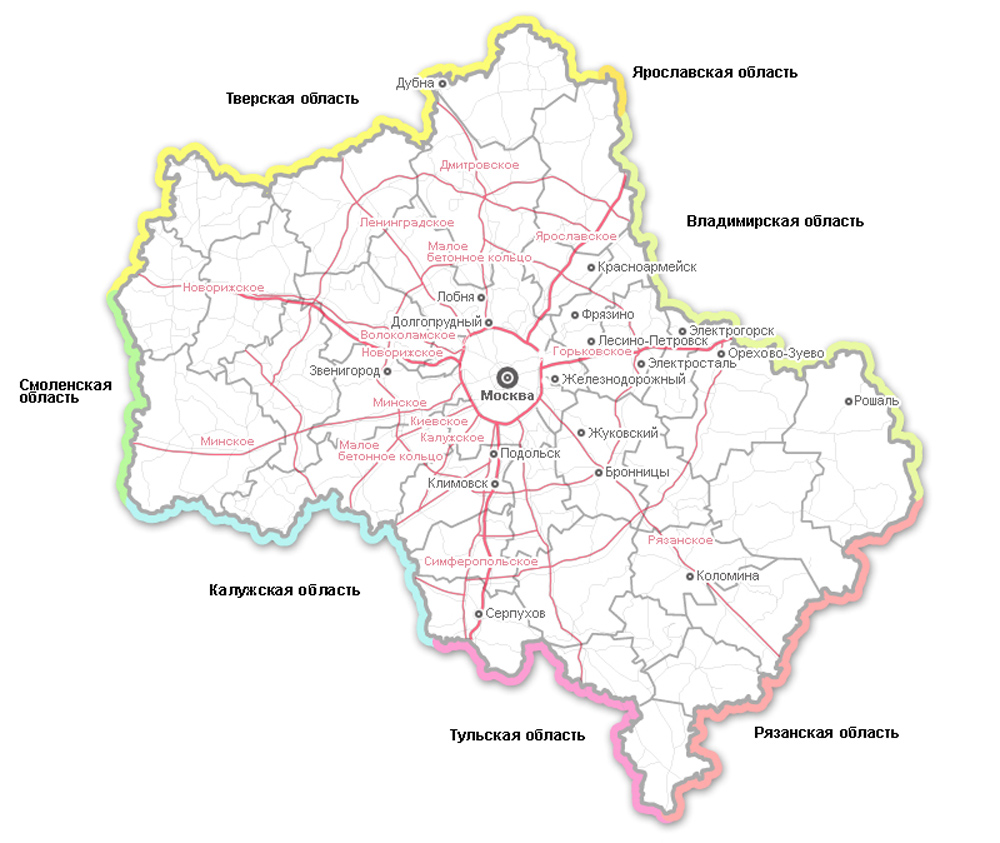 Солнечногорск ЦРБ
Дмитров ГБ
Королёв ГБ №2
Долгопрудный ЦГБ
Домодедово ЦГБ
Железнодорожный ЦГБ
Одинцово ЦРБ
Шаховская ЦРБ
Люберецкий р-н РБ №2
Видное РКБ
Апрелевка РБ №6
Щёлковский р-н, Монино ГБ
Раменское ЦРБ
Руза РБ
Подольск гор. больница №3
всего – 1550 пациентов
Мытищи  ГКБ
Наро-Фоминск РБ №1
ГКБ г. Жуковский
ООО «Новые медтехнологии»
Химки ЦГБ
Чехов РБ№2
Пушкино РБ им. Розанова
Павловский Посад ЦРБ
Яхрома ГБ
Высоковск ГБ
Серпухов ЦРБ
Красногорск ЦГБ №1
Климовск городская больница №2
Воскресенск ГБ№1
МОНИКИ
Ивантеевка ЦГБ
Клин ЦРБ
Истра ЦРБ
Климовск ЦГБ
Подольск районная поликлиника
Балашиха ЦРБ
Шатура ЦРБ
2015 год: КСГ №21, 22, 23, 24, 25
Условие оказания медицинской помощи: 
дневной стационар инфекционного профиля
Медицинские организации Подмосковья, 
реализующие ПВТ в рамках программы ОМС-2016
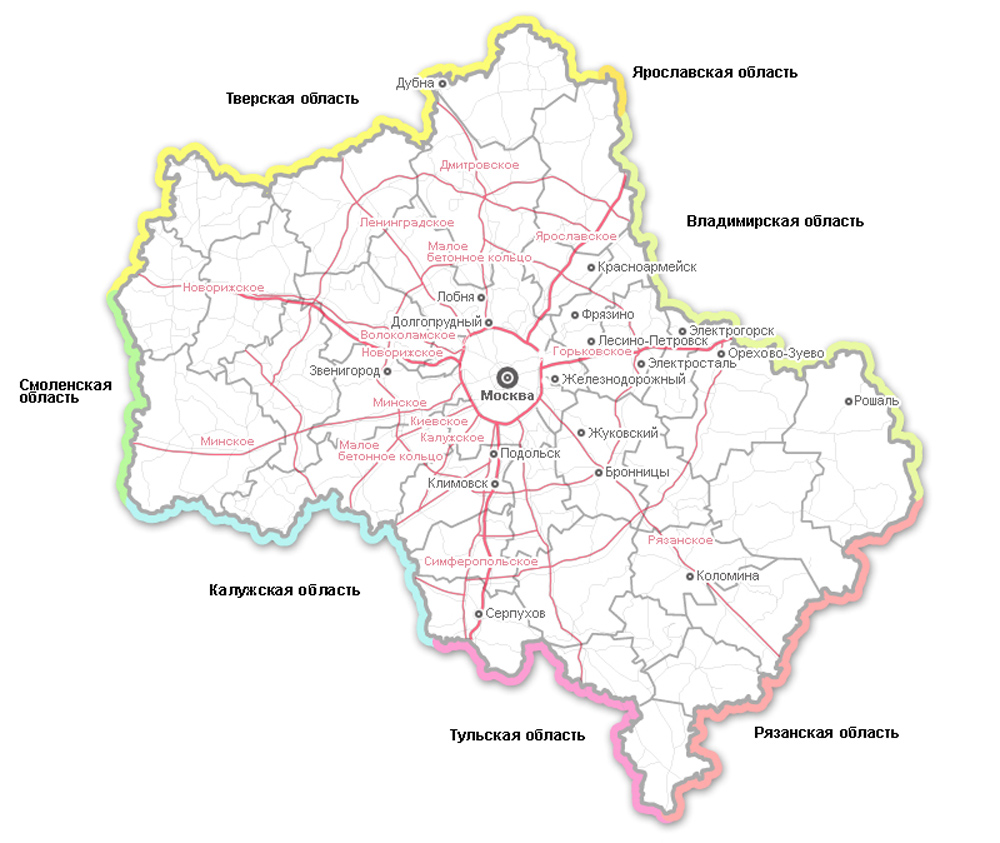 Клин ЦРБ
Павловский Посад ЦРБ
Одинцово ЦРБ
ООО «Щёлковский гепатологический центр»
всего – 532 пациента
Железнодорожный ЦГБ
Домодедово ЦГБ
ООО «Новые медтехнологии»
Серпухов ЦРБ
Структура гепатологического отдела МОНИКИ
раздел «Наука»
раздел «Здравоохранение»
Группа трансплантации
Отделение
  абдоминальной
       хирургии
Хирургическое
       отделение №1
Отделение
     профпатологии
        и ВТЭ
Терапевтическое 
       отделение №2
- гастроэнтерологический
                      - инфекционный
 - хирургический
                     профиль
гепатологическое
         отделение
                КДО
отделение   
  гепатологии
Концепция Risk-Sharing: повышение доступности инновационных лекарственных препаратов в Московской области
Италия: схема «распределение рисков»
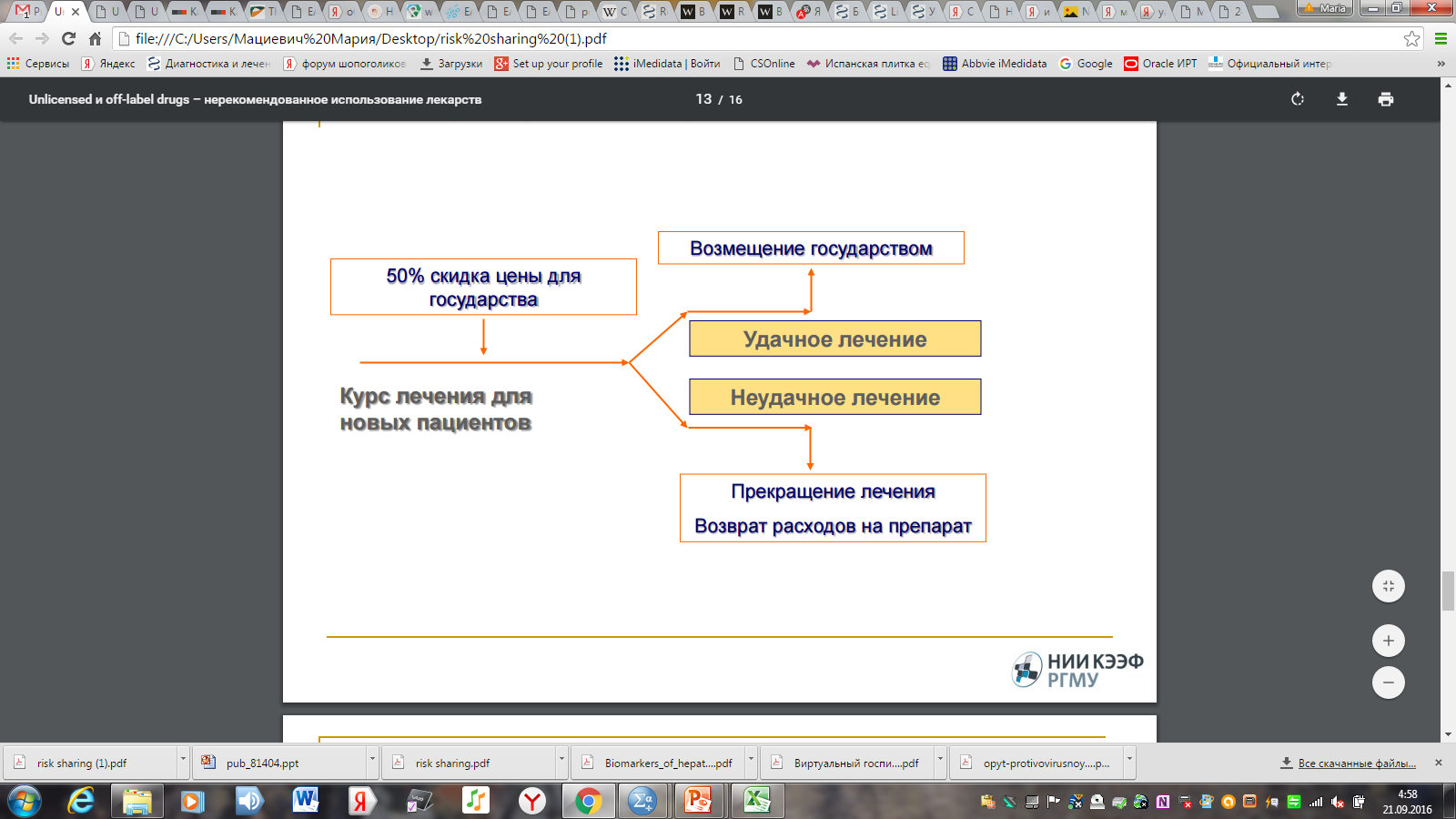 Московская область: риск-шеринг в лечении пациентов с ХГС в 2016 г.
Исход-зависимая модель.
Принципиальные особенности:
Формирование списка пациентов (152-ФЗ; 323-ФЗ);
Размещение заказа (МНН);
Определение твёрдой цены ПВТ и сроков оплаты;
Контракт включает:
сведения о пациентах (Регистр);
условия оплаты;
контроль ПВТ (соответствие инструкции, отдельная учётная форма приёма препаратов);
контроль результатов ПВТ обеими сторонами;
механизм снижения объёма выплат («заверение об обстоятельствах»).
«Заверение об обстоятельствах»  - основа имплементации риск-шеринга в РФ
Заверение об обстоятельствах:
Новация в ГК РФ (ст. 431.2 с 1.06.2015);
Заверения поставщика лекарственных препаратов о следующих обстоятельствах:
Достижение УВО-12.
Компенсация за обстоятельства (недостижение результата ПВТ):
Частичный взаимозачёт исходя из стоимости препаратов, применение которых по инструкции не привело к излечению пациента (с учётом отсрочки платежа).
Вспомогательное, а не существенное значение в контракте.
Организация медицинской помощи пациентам  с вирусными гепатитами. Что делать?
Массовый скрининг и маршрутизация пациентов;
Селекция пациентов, нуждающихся в лекарственном обеспечении;
Реализация базовой программы ОМС;
Региональные целевые программы (социально значимые заболевания) для наиболее сложных когорт пациентов;
Льготное лекарственное обеспечение для «особых» когорт населения.
Адекватное ценообразование на лекарственные препараты. Риск-шеринг (исход-зависимый, финансово-зависимый) в ЛЛО, РЦП, ОМС;
Образовательные проекты для населения, врачей с участием общественных организаций.